QUIZ : LOGOS AND PUNCHLINES!!
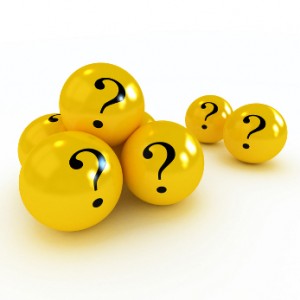 logos:-
Famous food chains and food brands:-
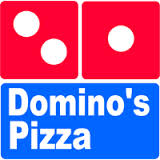 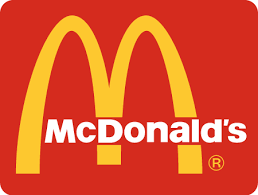 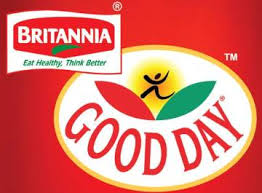 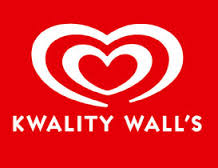 More logos…
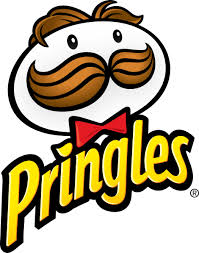 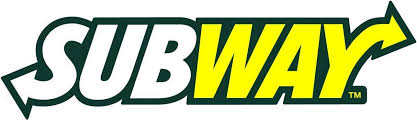 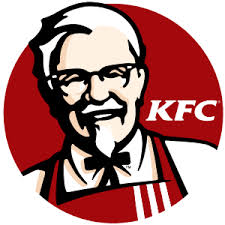 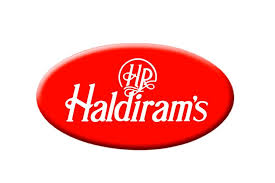 Logos continued……..
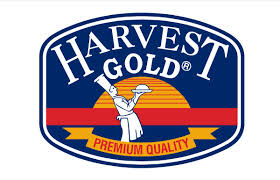 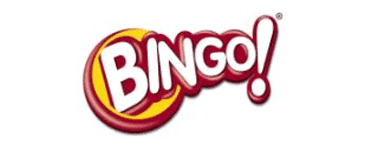 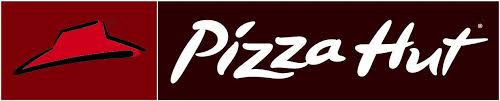 Logos of beverages
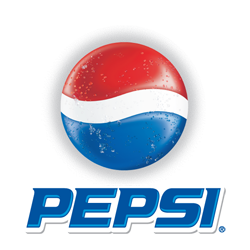 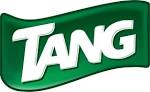 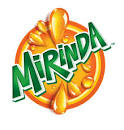 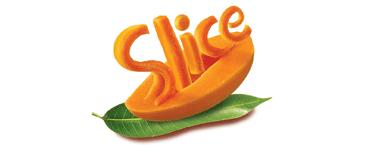 Logos of car brands:
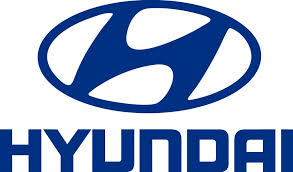 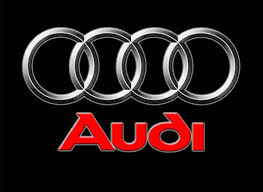 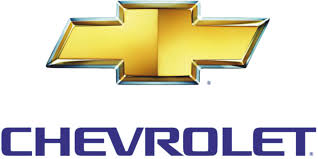 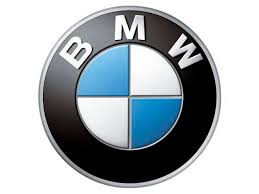 Logos of toffee and chocolate brands:
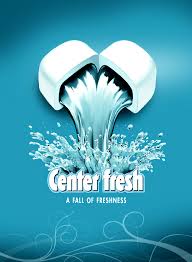 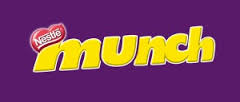 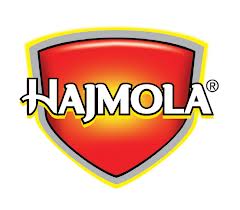 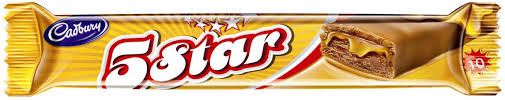 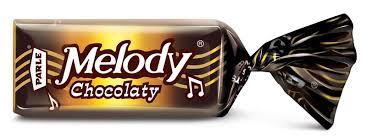 Chocolate logos continued..
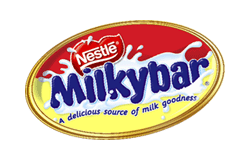 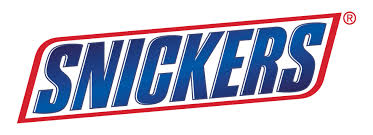 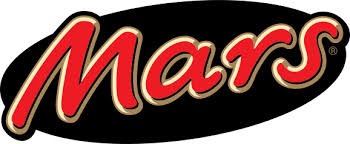 LOGOS OF HEALTH DRINKS
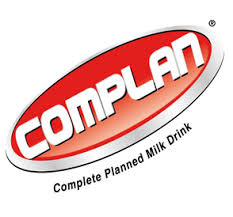 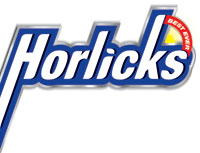 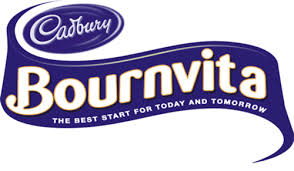 Logos of SHOE BRANDS
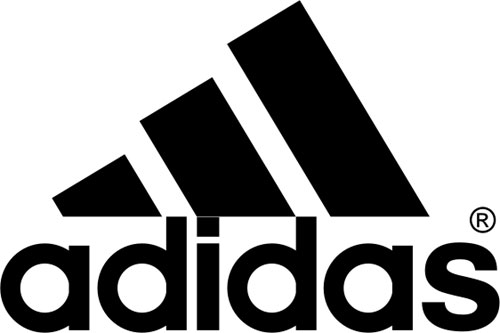 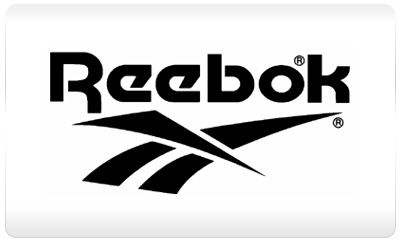 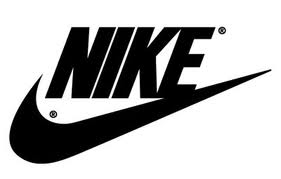 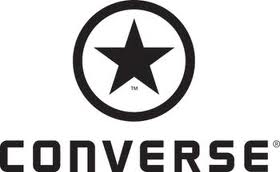 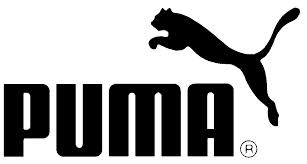 Logos of toothpaste
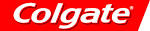 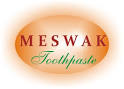 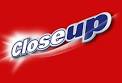 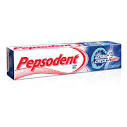 Logo of your school:
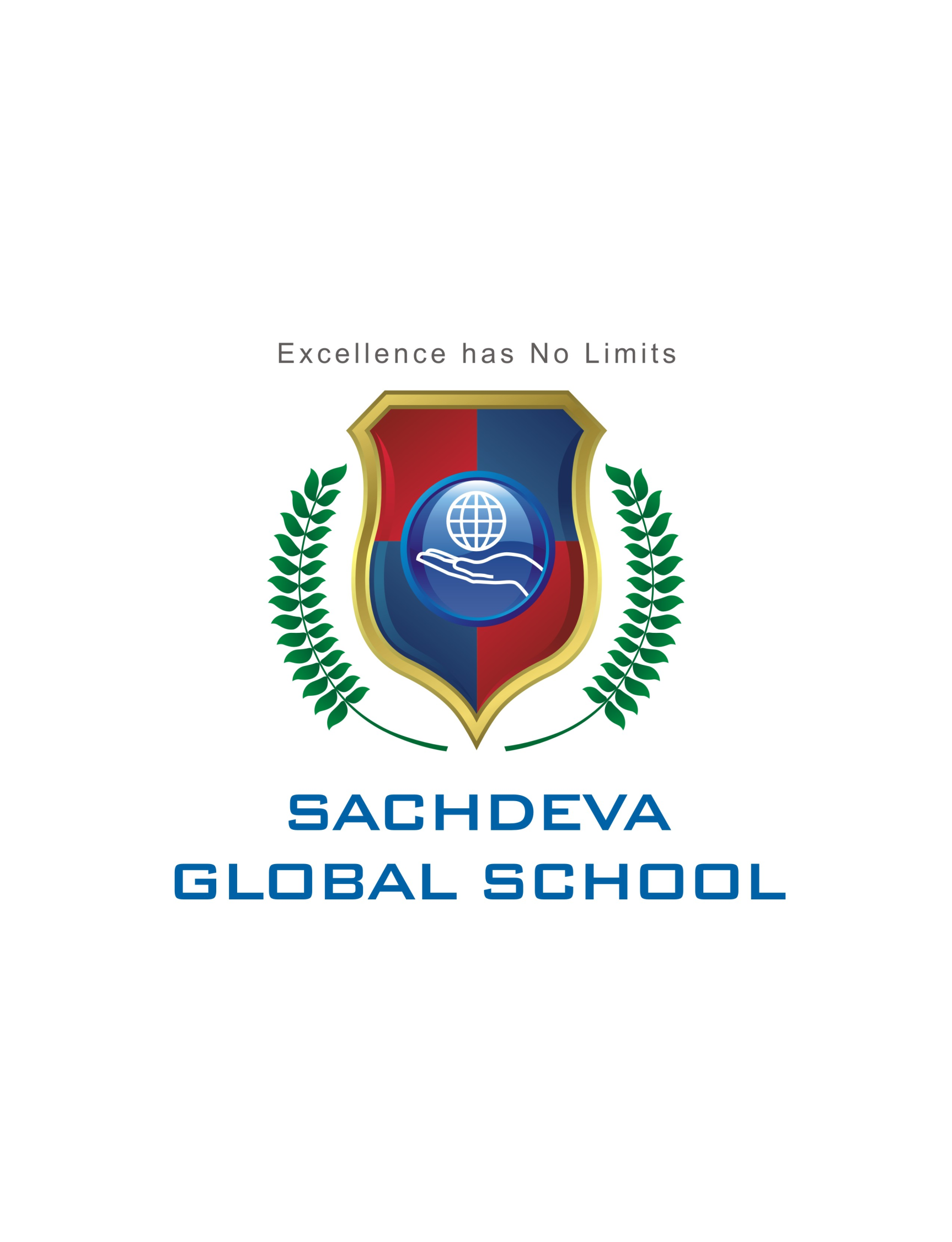 Punchlines….
FAMOUS PUNCHLINES , OF FAMOUS THINGS IN THE MARKET AND THEIR ADVERTISEMENTS!!
I’m LOVIN’ IT – Mcdonalds
FINGER LICKIN’ GOOD. – KFC
DARR KE AAGE JEET HAI - MOUNTAIN DEW
HAR MAUSAM AAM - MAZAA
CHANGE THE GAME – PEPSI
DAILY PIYO , HEALTHY JIYO - YAKULT
ZUBAAN PE RAKHE LAGAAM – CENTER FRESH
DIMAAG KI BATTI JALA DE - MENTOS
PUNCHLINES ….
CONNECTING PEOPLE – NOKIA
SHARE MOMENTS , SHARE LIFE – KODAK
THE POWER OF DREAMS - HONDA
COUNT ON US – MARUTI SUZUKI
DRIVE YOUR WAY - HYUNDAI
NO CONFUSION . GREAT COMBINATION – BINGO
PAL BANAYE MAGICAL – LAYS
 TEDHA HAI , PAR MERA HAI - KURKURE
PUNCHLINES…
EAT HEALTHY , THINK BETTER – BRITANNIA
MILK’S FAVOURITE COOKIE – OREO
PAUSHTIK KHAO , DON’T CHUPAO – KELLOGGS CHOCOS
KUCH MITHA HOJAYE – DAIRY MILK
CAN’T STOP MUNCHING - MUNCH
2 MINUTES NOODLE – MAGGI
 THE TASTE OF INDIA – AMUL
TAYAARI JEET KI - BOURNVITA